Genderrelaties en grensoverschrijdend gedrag in de cultuur- en mediasector in Vlaanderen
30 mei 2018
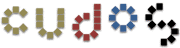 Opzet
Additionele bevraging bij…
Onderzoek acteurs (2014)
Onderzoek kunstenaars (2016)
Onderzoek architecten en designers (2017)

Bevraging binnen de ‘brede’ sector
Artistiek werk, technisch ondersteunend werk….
Dus: vragenlijst moet een brede bevraging mogelijk maken 
Minder ruimte voor sectorspecifieke vragen 

Vergelijkend onderzoek: cultuur en media
Thema’s
Sociaal demografische gegevens en beroep/sector 
Discriminatie en grensoverschrijdend gedrag
Percepties gendergelijkheid en discriminatie in de cultuur- en mediasector 
Grensoverschrijdend gedrag: Perceptie  
Grensoverschrijdend gedrag: Zelf meegemaakt 
Procedures/hulp
Sociaal netwerk (nog niet in deze presentatie opgenomen) 
Arbeidssituatie en arbeidstevredenheid (nog niet in deze presentatie opgenomen)
Veldwerk
Respons
Introductie: 26/04 

Herinnering 1: 03/05
Herinnering 2: 17/05

Einde: 25/05
Wie zit er in onze sample?
Sociaal-demografische en beroepskenmerken
Verdeling respons naar sector en subsector
Type werk (hoofdfunctie)
Respondenten die artistiek of artistiek/technisch werk verrichten (mogelijk in combinatie met ander werk)
Sociaal demografische kenmerken
Grensoverschrijdend gedrag (GoG)
Bevraging grensoverschrijdend gedrag
Ooit meegemaakt
In het laatste jaar meegemaakt
Stap 1: Heeft iemand uit jouw directe werkomgeving (…) ooit een van de volgende zaken gedaan of gezegd tegen jou?

Stap 2: Je gaf aan dat iemand uit je directe werkomgeving volgende zaken gezegd of gedaan heeft ten aanzien van jou. Zou je deze ervaringen wel of niet als grensoverschrijdend beschrijven?
Stap 3:  Je gaf aan dat iemand uit je directe werkomgeving volgende zaken gezegd of gedaan heeft ten aanzien van jou. Hoe vaak heb je dat meegemaakt en als grensoverschrijdend ervaren in het voorbije jaar?
Grensoverschrijdend gedrag
Ooit meegemaakt
Bevraging grensoverschrijdend gedrag
Ooit meegemaakt
In het laatste jaar meegemaakt
Stap 1: Heeft iemand uit jouw directe werkomgeving (…) ooit een van de volgende zaken gedaan of gezegd tegen jou?

Stap 2: Je gaf aan dat iemand uit je directe werkomgeving volgende zaken gezegd of gedaan heeft ten aanzien van jou. Zou je deze ervaringen wel of niet als grensoverschrijdend beschrijven?
Stap 3:  Je gaf aan dat iemand uit je directe werkomgeving volgende zaken gezegd of gedaan heeft ten aanzien van jou. Hoe vaak heb je dat meegemaakt en als grensoverschrijdend ervaren in het voorbije jaar?
Ooit GOG meegemaakt?
Cultuursector
Mediasector
Mannen: 36%

Vrouwen: 71%
Mannen: 30%

Vrouwen: 71%
Types grensoverschrijdend gedrag
Cultuur
Media
[Speaker Notes: De helft van de vrouwen in de cultuur en media sector geeft aan ooit bepaalde vormen van (fysiek) lastig vallen en (grensoverschrijdende) infantilisatie meegemaakt te hebben in hun professionele omgeving 

15% van de vrouwen in de cultuursector en 10% van de vrouwen in de mediasector geeft aan ooit onder dwang of via chantage seksueel contact gehad te hebben (in hun professionele omgeving)]
Grensoverschrijdend gedrag
Meegemaakt in het voorbije jaar
Bevraging grensoverschrijdend gedrag
Ooit meegemaakt
In het laatste jaar meegemaakt
Stap 1: Heeft iemand uit jouw directe werkomgeving (…) ooit een van de volgende zaken gedaan of gezegd tegen jou?

Stap 2: Je gaf aan dat iemand uit je directe werkomgeving volgende zaken gezegd of gedaan heeft ten aanzien van jou. Zou je deze ervaringen wel of niet als grensoverschrijdend beschrijven?
Stap 3:  Je gaf aan dat iemand uit je directe werkomgeving volgende zaken gezegd of gedaan heeft ten aanzien van jou. Hoe vaak heb je dat meegemaakt en als grensoverschrijdend ervaren in het voorbije jaar?
In het voorbije jaar GoG meegemaakt?
Cultuur
Media
Mannen: 20%

Vrouwen: 51%
Mannen: 16%

Vrouwen: 47%
Types grensoverschrijdend gedrag
GoG in het voorbije jaar
[Speaker Notes: 39% van de vrouwen in de cultuursector en 33% van de vrouwen in de mediasector geeft aan bepaalde vormen van (grensoverschrijdende) infantilisatie meegemaakt te hebben in het voorbije jaar 

24% van de vrouwen in de cultuursector en 20% van de vrouwen in de mediasector geeft aan bepaalde vormen van (fysiek) lastig vallen meegemaakt te hebben in het voorbije jaar 

4% van de vrouwen in de cultuursector en 3% van de vrouwen in de mediasector geeft aan onder dwang of via chantage seksueel contact gehad te hebben in het voorbije jaar]
Sector (mannen en vrouwen)
[Speaker Notes: (Fysiek) lastig vallen en seksuele contacten onder dwang komen vaker voor in de beeldende kunsten en de film industrie. 

(Grensoverschrijdende) infantilisatie en communicatie komt vaker voor bij dans

Theater en muziek zitten rond het gemiddelde

Grensoverschrijdend gedrag (in het laatste jaar) komt wat minder vaak voor bij televisie, pers en radio]
Verklarende factoren (op basis van een logistisch regressiemodel: 0=Niet meegemaakt, 1= meegemaakt (en als GO ervaren)
[Speaker Notes: (Jongere) vrouwen maken vaker GoG mee 

Personen die artistiek (of artistiek-technisch) werk verrichten maken vaker GoG mee.

Personen met een lage status binnen de sector maken vaker GoG mee (infantilisatie en fysiek lastig vallen) 

Personen met een universitaire master maken minder vaak grensoverschrijdend gedrag mee (communicatie en fysiek lastig vallen) 

Er zijn geen significante verschillen in het voorkomen van grensoverschrijdend gedrag voor personen die (hoofdzakelijk) in de media of cultuur industrie werken.]
grensoverschrijdend gedrag doorheen de loopbaan
[Speaker Notes: Grensoverschrijdend gedrag komt minder vaak voor tijdens de opleiding of stage 

Vrouwen worden in de eerste 5 jaar van hun carrier en de periode hierna even vaak geconfronteerd met GoG]
Omgaan met (seksueel) grensoverschrijdend gedrag
Bij confrontatie met gedrag 2 beoordelingen
Inschatting van de situatie: gaat het om grensoverschrijdend gedrag of niet?
Inschatting van de beste oplossing: Wat ga ik doen? Ga ik iets doen?
 




	Copingmechanismen
[Speaker Notes: Op basis van een antwoord op deze beoordelingen, zal men een copingsstrategie selecten.
Keuze voor copingsstrategie:
Emotiegerichte (passieve) versus probleemgerichte (actieve) coping: Bij probleemgerichte coping probeert men het probleem op te lossen. Bij emotiegerichte coping probeert men de gevoelens die het probleem veroorzaakt te veranderen.
Primaire versus secundaire coping: Bij primaire coping gaat men de problematische situatie te lijf. Bij secundaire coping probeert men zijn gedrag aan te passen aan de situatie.

Afhankelijk van de gekozen copingstrategie, zullen bepaalde copingsmechanismen gehanteerd worden.

Copingsmechanismen m.b.t. seksueel grensoverschrijdend gedrag zijn:
Zoeken naar professionele hulp, steun van bevoegde organisaties/personen
Sociale coping
Vermijden 
Ontkennen
Confronteren - onderhandelen]
[Speaker Notes: We legden de personen die GoG hebben meegemaakt verschillende items voor om aan te geven hoe ze nadien gehandeld hebben. Deze kunnen gegroepeerd worden in vijf copingsmechanismen:
Zoeken van professionele steun of de hulp van bevoegde instanties (probleemgericht, actief)
Sociale coping (probleemgericht, actief)
Confrontatie (probleemgericht, actief)
Vermijdingsgedrag (probleemgericht maar secundair : men gaat niet het probleem aanpakken maar eigen gedrag aanpassen)
Negatie (emotiegericht)
Neerslachtigheid (emotiegericht)]
Inschatting situatie en al dan niet handelen
Actieve copingmechanismen, gehanteerd door personen die OOIT werden fysiek lastig gevallen of gedwongen tot seksueel contact
[Speaker Notes: Op deze slide worden enkel de cijfers weergegeven voor de personen die ooit
Fysiek warden lasting gevallen (en evt. Grensoverschrijdende communicatie en/of infantilisatie ervoeren)
Gedwongen werden tot seksueel contact]
Professionele steun: wie? (personen die aangaven ooit iemand gecontacteerd te hebben of er met iemand over gepraat te hebben uit de directe werkomgeving, n=84, in %)
Passieve copingmechanismen
Coping door personen die fysiek werden lastig gevallen
Genderverschillen
Vrouwen > mannen
Praten met collega’s of persoonlijke contacten binnen de sector
Praten met persoonlijke contacten buiten de sector
Excuus verzinnen zodat persoon hen gerust zou laten
Mannen > vrouwen
Ondervinden er persoonlijk weinig hinder van
Vinden het niet de moeite waard om er iets aan te doen
Hebben niets gedaan
Tewerkstelling (los van statuut)
Personen met tijdelijk contracten >  personen met contract lange termijn 
Praten met persoonlijke contacten buiten de sector
Gedrag dulden
Op zichzelf inpraten dat het niet zo belangrijk was
Hebben de volgende actoren waarmee je werkt een formeel beleid om te handelen wanneer je geconfronteerd wordt met seksuele intimidatie of grensoverschrijdend gedrag?
Indien formeel beleid: heb je er vertrouwen in dat een klacht over seksuele intimidatie op gepaste wijze zou behandeld worden als iemand het zou melden bij deze actoren/organisatie?
Tijdelijken zijn minder op de hoogte van het bestaan van een formeel beleid
Tijdelijken hebben minder vertrouwen in werkgevers
Mocht je geconfronteerd worden met seksistisch of seksueel grensoverschrijdend gedrag, zou je de weg vinden naar de juiste kanalen? (n=2115)
Vind je dat problemen rond grensoverschrijdend gedrag over het algemeen makkelijk of moeilijk bespreekbaar zijn binnen de organisatie(s) waar(mee) je werkt? (n=2100)
Heb je ooit een organisatie of persoon gecontacteerd binnen je professionele omgeving om seksueel grensoverschrijdend gedrag aan te kaarten of aan te klagen dat je had opgemerkt bij iemand anders?
In welke mate verder geholpen?
Je gaf aan dat je niet (altijd) werd verder geholpen met klachten over grensoverschrijdend gedrag. Kan je aangeven wat hier volgens jou de reden voor was? (Meerdere antwoorden mogelijk, 5 meest geselecteerde antwoorden, n= 169)
[Speaker Notes: Top 5

N nog toevoegen]
Heb je er ooit aan gedacht om iemand of een organisatie te contacteren om GOG aan te kaarten of aan te klagen maar dit uiteindelijk niet gedaan?
Waarom niet? (n= 284, meerdere antwoorden mogelijk, 5 meest vermelde redenen)